To Flip or not to flip? 
Come e perché sperimentare la metodologia della flipped classroom in un percorso didattico
Susanna Sancassani
METID – Learning Innovation
15/11/2017
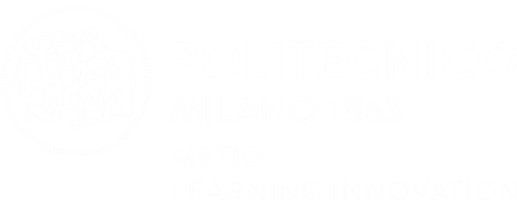 Cos’è il Blended Learning?
Una definizione possibile dalla letteratura
Il Blended Learning è un modello di apprendimento formale*
Lo studente apprende, almeno in parte, attraverso strumenti online che gli offrono la possibilità di gestire autonomamente il tempo, il luogo, il percorso e/o il ritmo dell’apprendimento
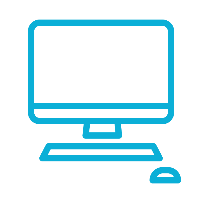 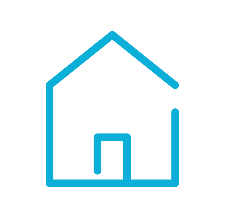 Lo studente apprende, almeno in parte, in un contesto fisico dedicato all’apprendimento con un’apposita supervisione
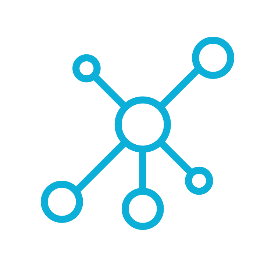 La dimensione di apprendimento online e in un contesto fisco sono coordinate tra loro in modo da offrire un’esperienza di apprendimento integrata
*Apprendimento che avviene in un contesto organizzato e strutturato (in un’istituzione scolastica/formativa), è esplicitamente pensato e progettato come apprendimento e conduce ad una qualche forma di certificazione
Christensen, Horn e Staker (2013)
Un caso particolare di Blended Learning
Flipped Classroom
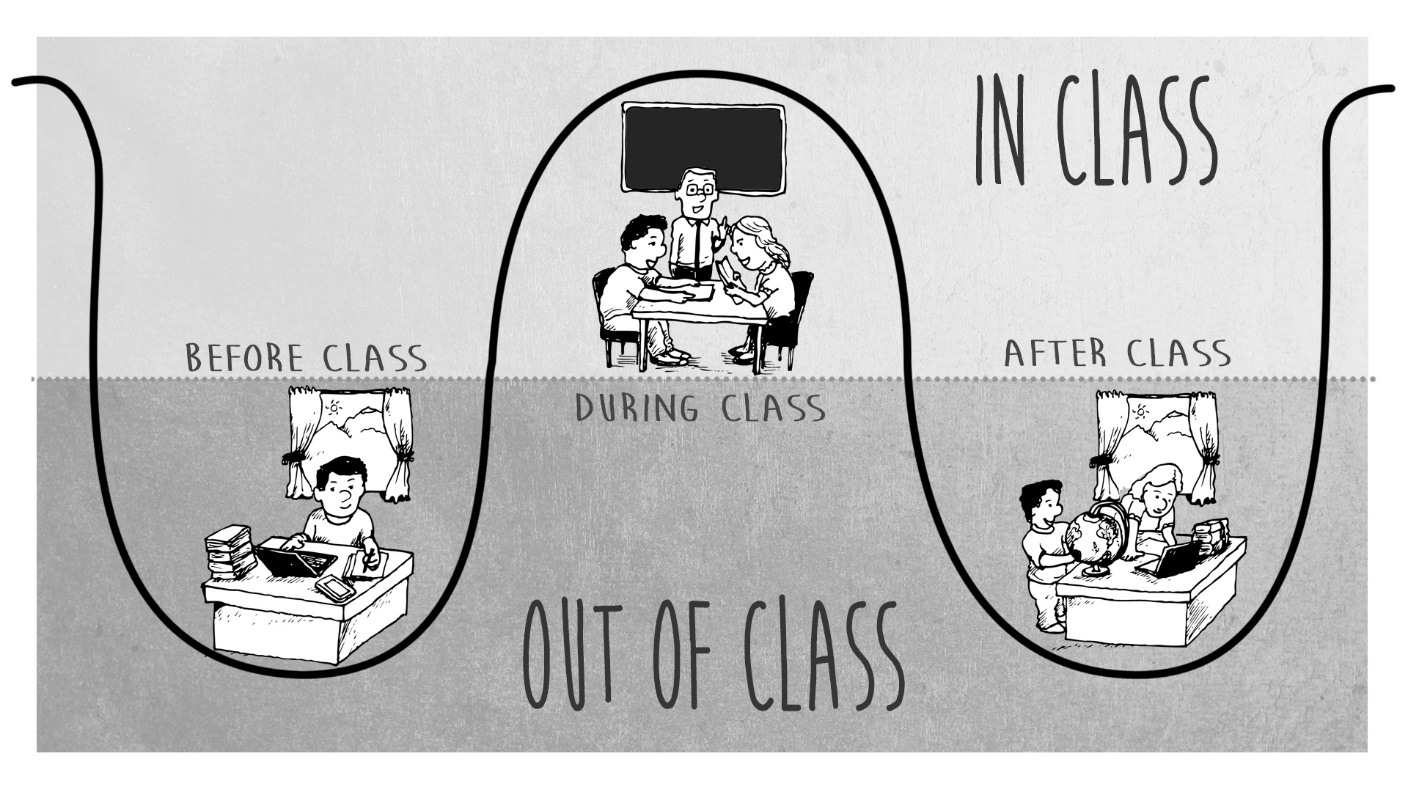 La Flipped Classroom secondo la tassonomia di Bloom
Insegnamento tradizionale
Flipped Classroom
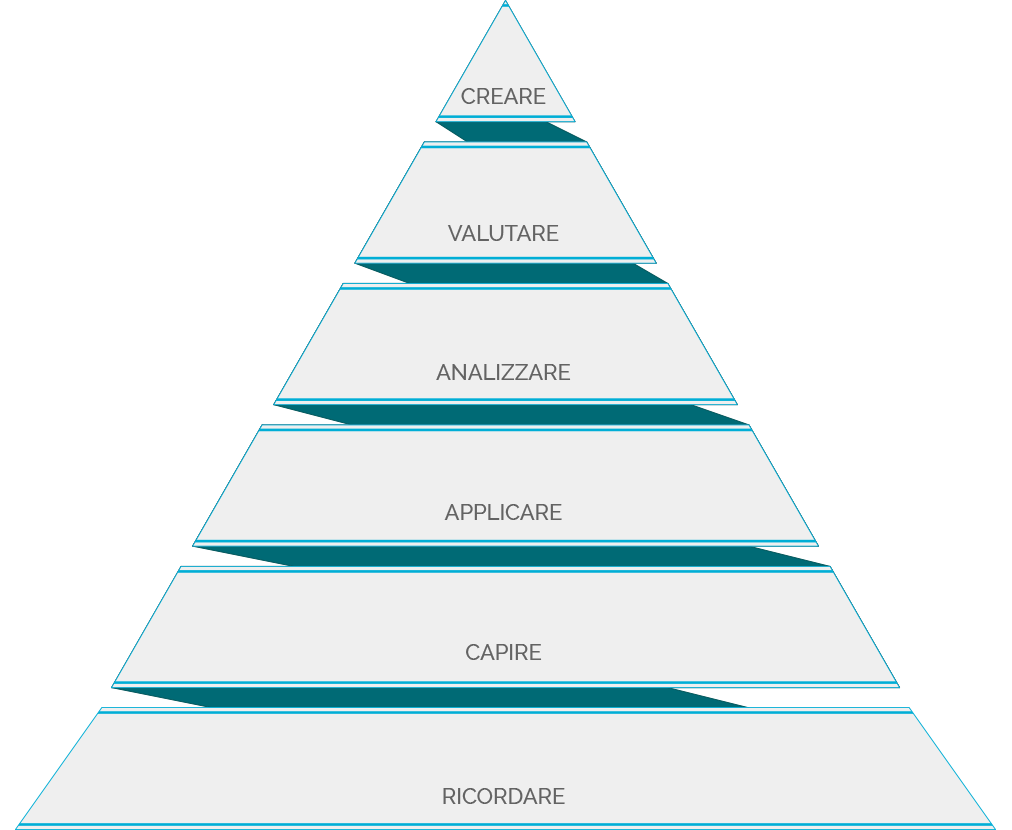 Gli studenti svolgono autonomamente 
a casa le attività 
connesse a questi livelli 
di apprendimento
Studenti e docenti lavorano insieme in aula su attività connesse a questi livelli di apprendimento
I docenti introducono
nuovi contenuti 
agli studenti
Gli studenti studiano e memorizzano autonomamente i nuovi contenuti
Perché può essermi utile la metodologia della Flipped Classroom?
Andate al link http://www.socrative.com
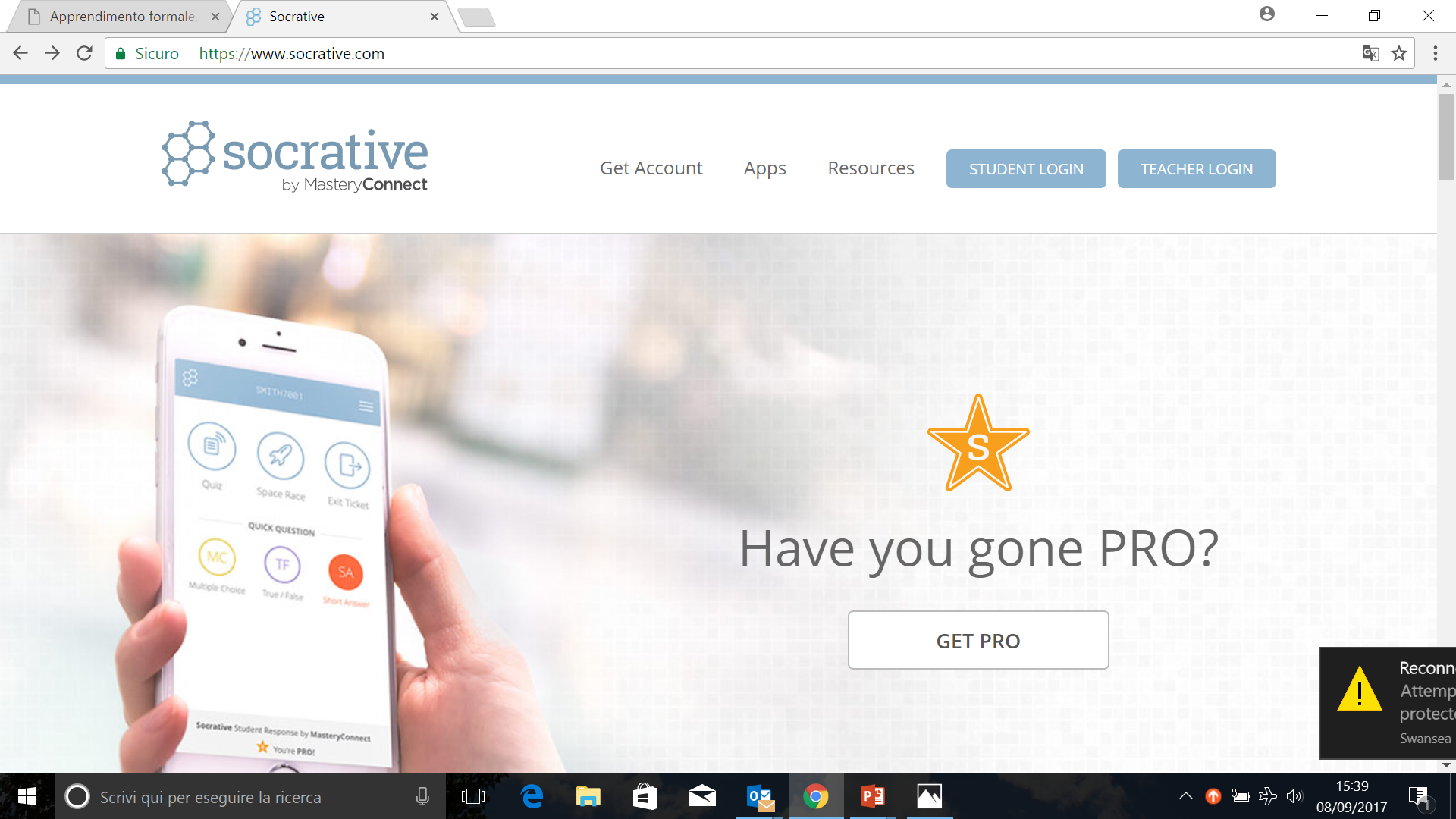 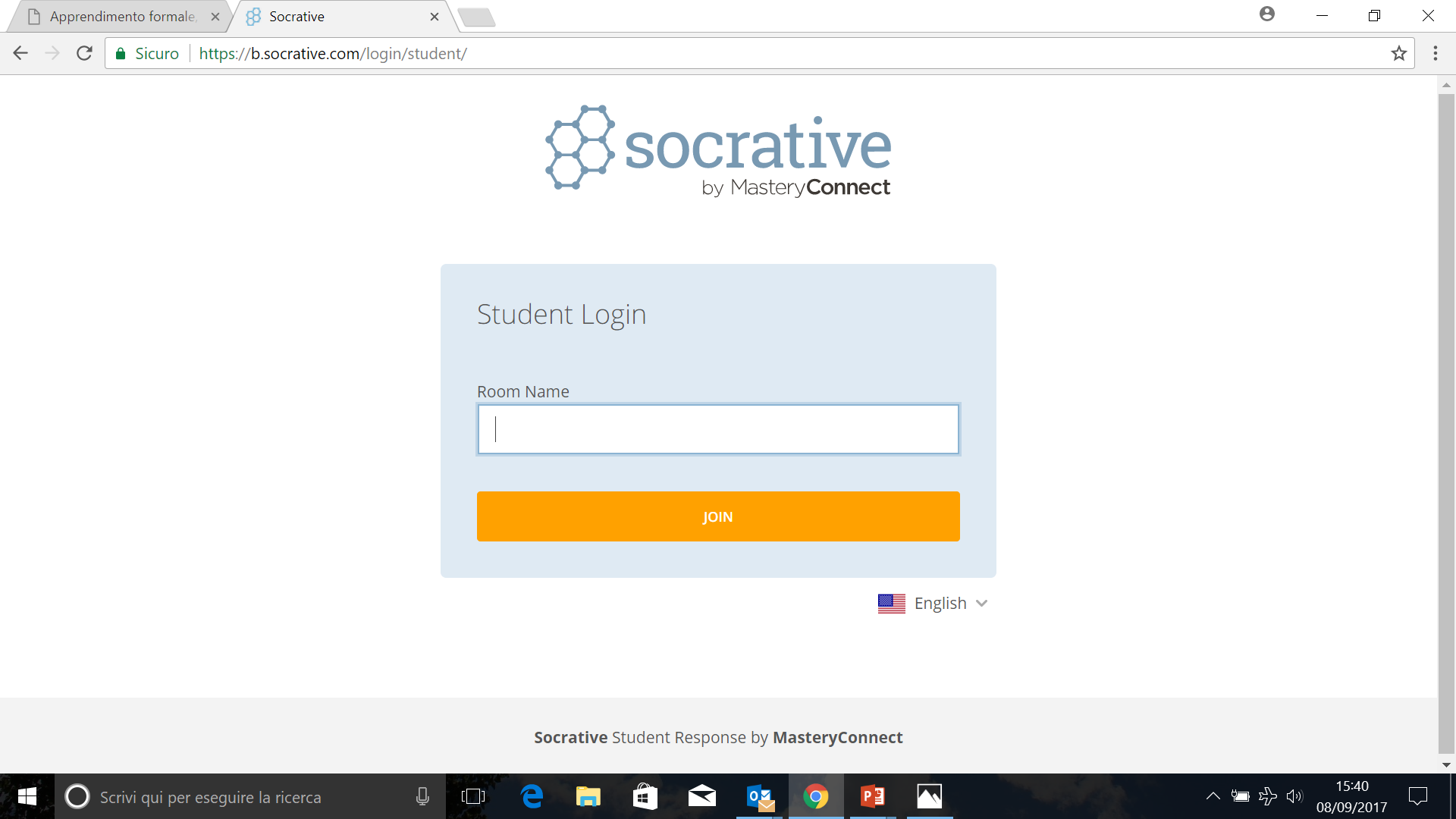 Nella casella 
"Room Name" 
inserite: 
SCUOLAMATE17
Perché può essermi utile la metodologia della Flipped Classroom?
Scegliete le 3 motivazioni che trovate più interessanti per voi
Perché può essermi utile la metodologia della Flipped Classroom?
Spiegate al vostro vicino di sinistra perché avete scelto almeno una delle motivazioni (chi si trova in file dispari si aggreghi a una coppia o si rivolga a chi si trova davanti/dietro di lui).
Tempo 3 minuti
Perché può essermi utile la metodologia della Flipped Classroom?
Andate di nuovo al link 
http://www.socrative.com
e rivotate
Concetti e preconcetti sulla flipped classroom
Andate al link http://www.socrative.com
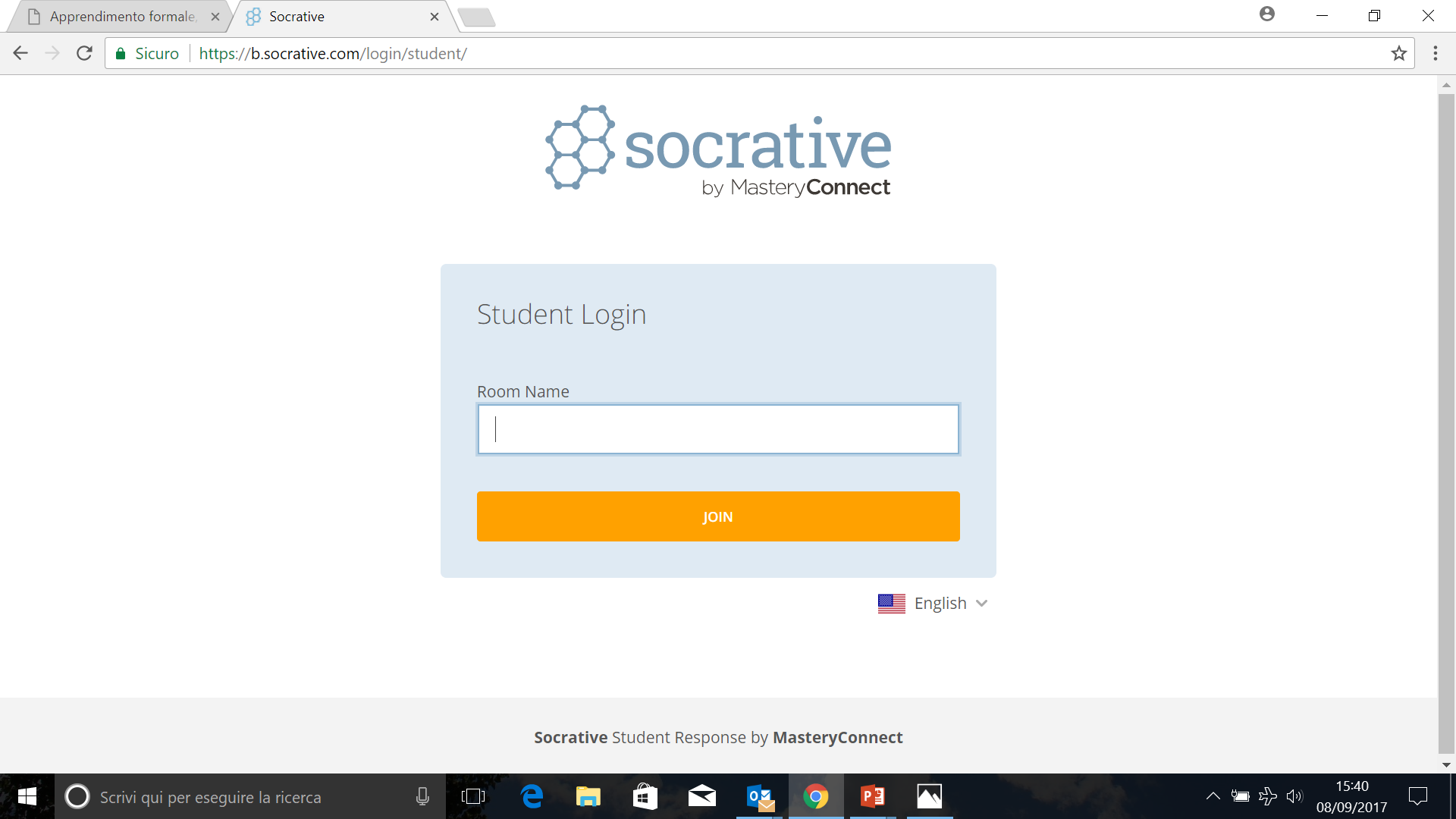 Nella casella 
"Room Name" 
inserite: 
SCUOLAMATE17
OCCHIO AL
COLORE 
DEL TEAM!
Come si può applicare la metodologia della Flipped Classroom?
Analizziamo due casi:
Corso di Fisica (Federal University del Rio Grande)
Corso di Computer Science (University of Cape Town)
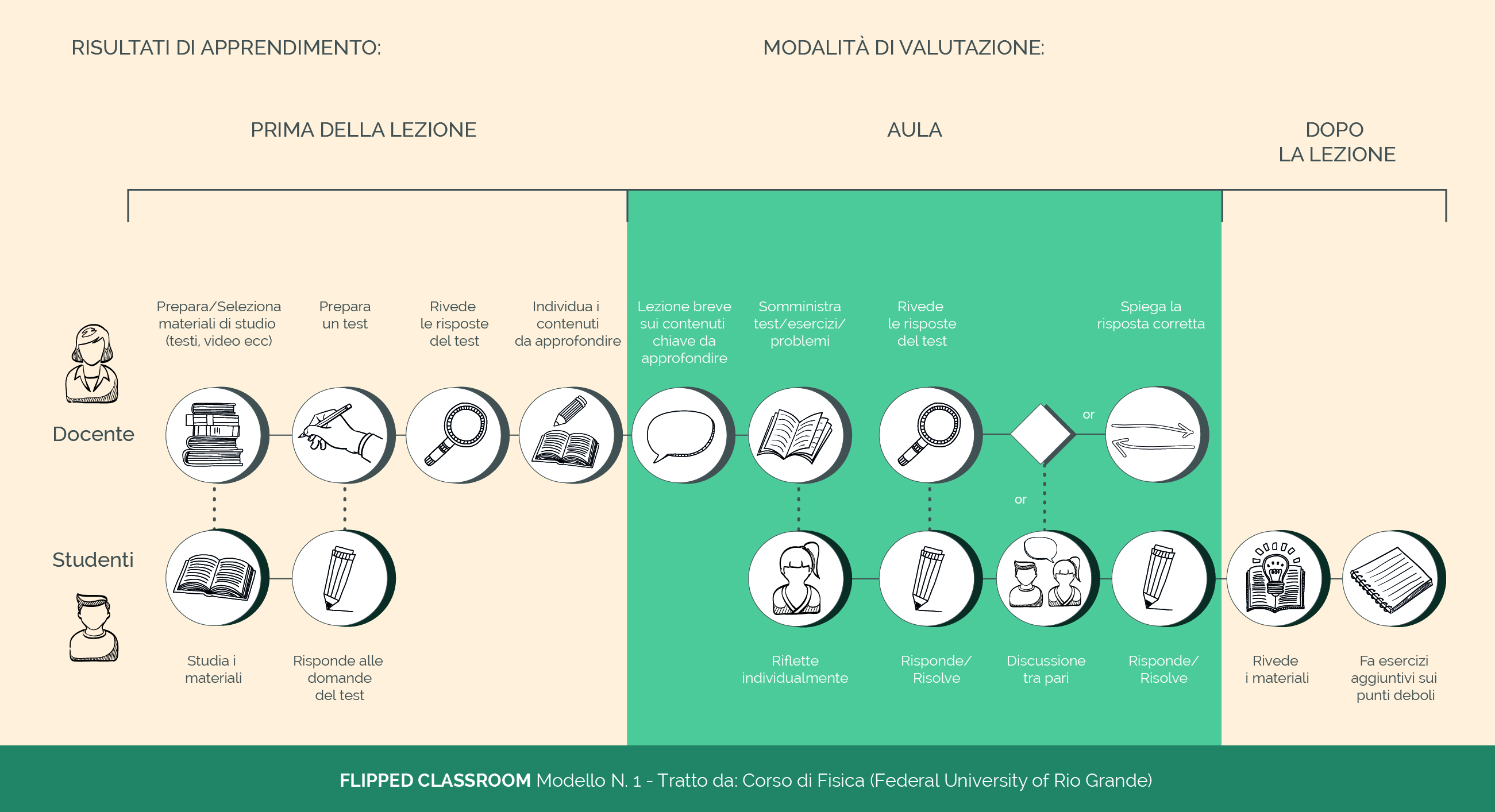 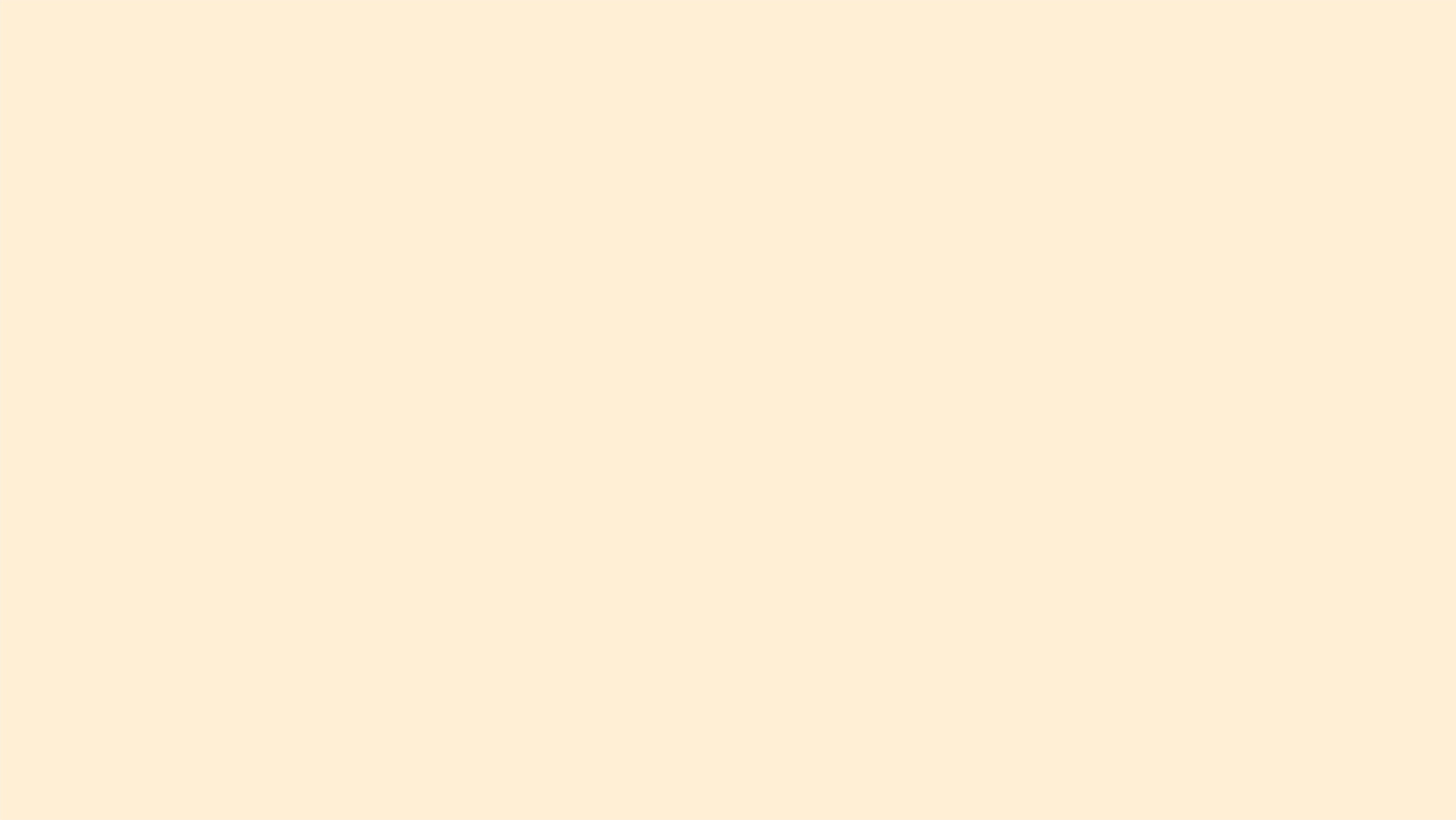 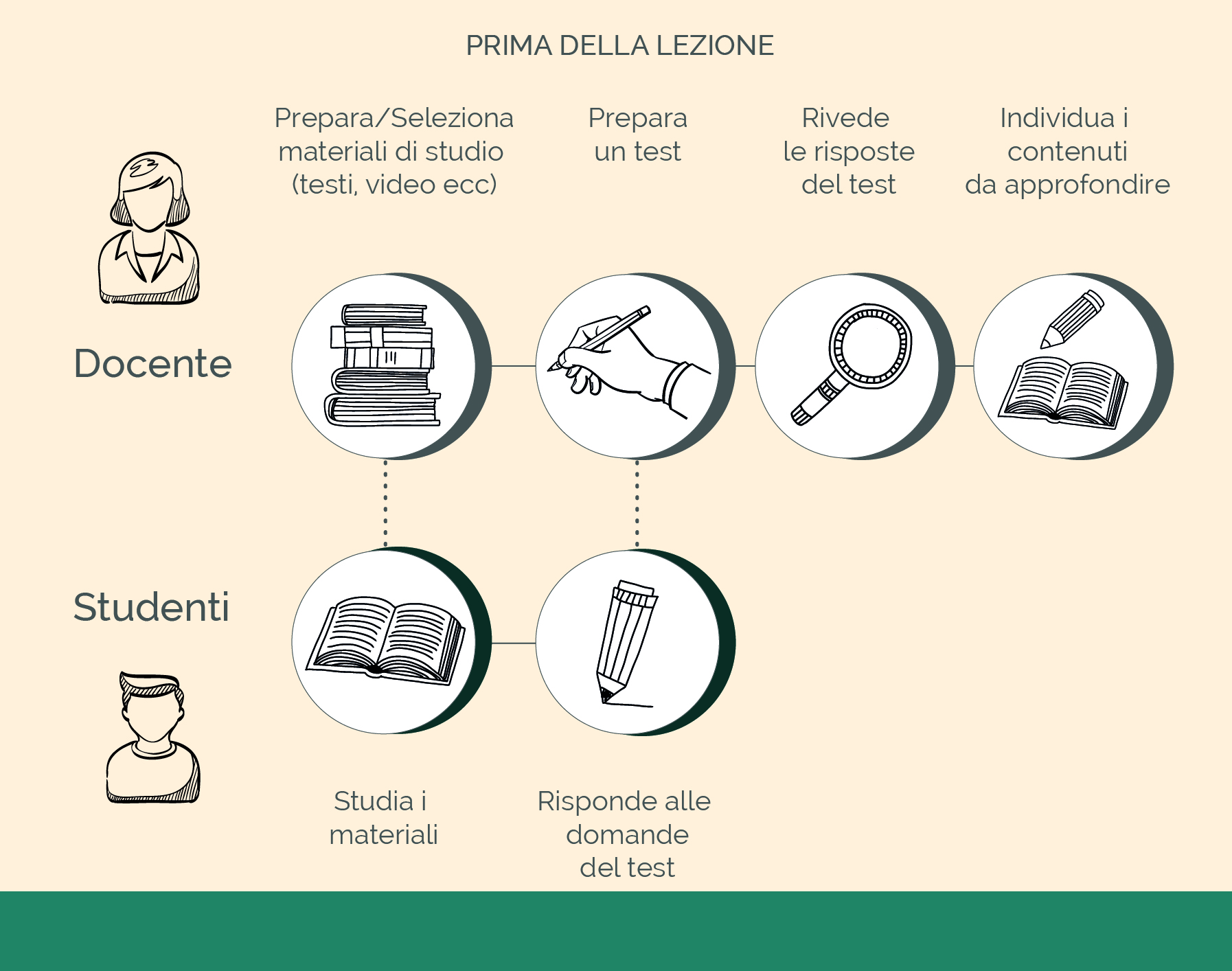 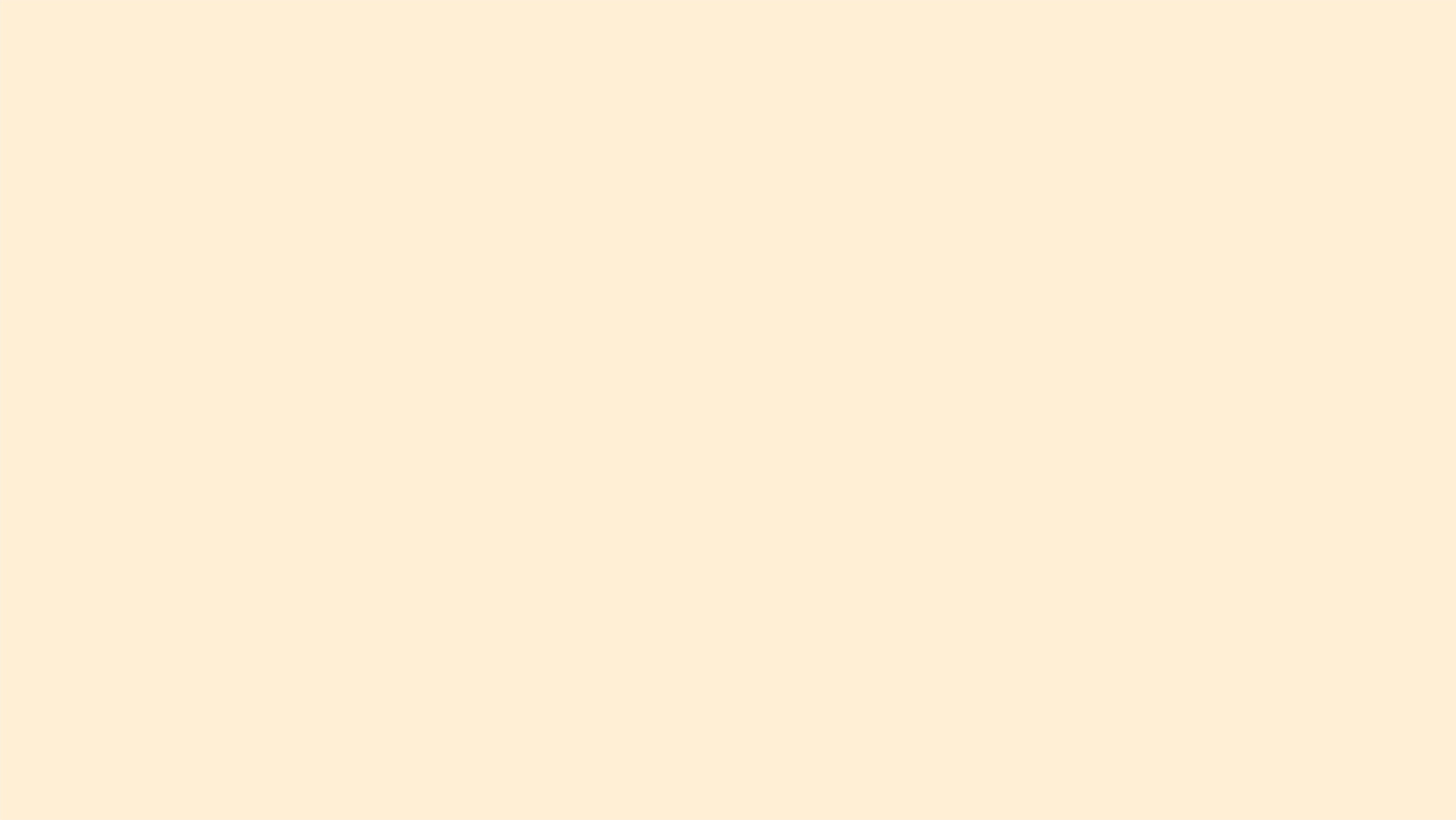 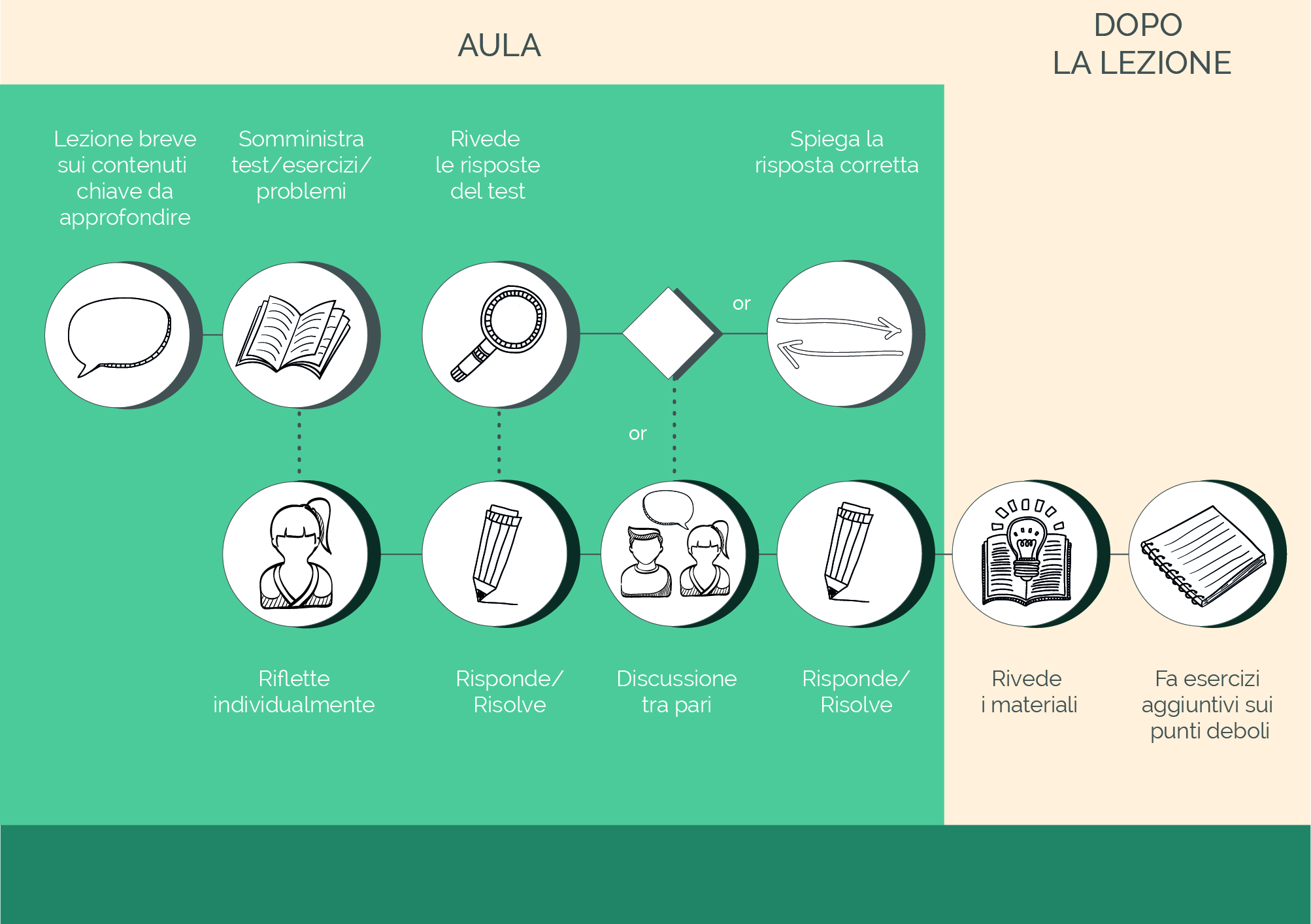 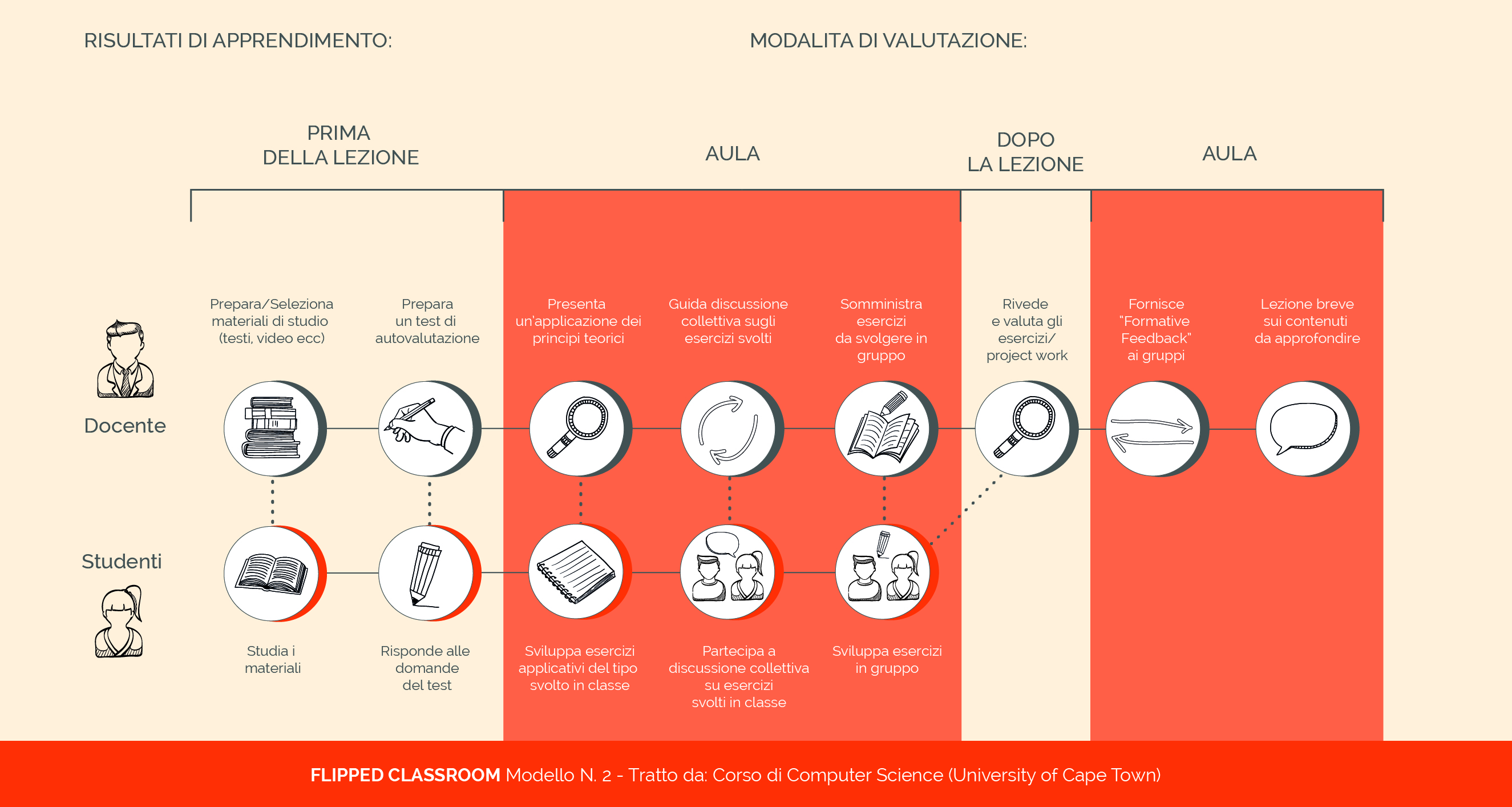 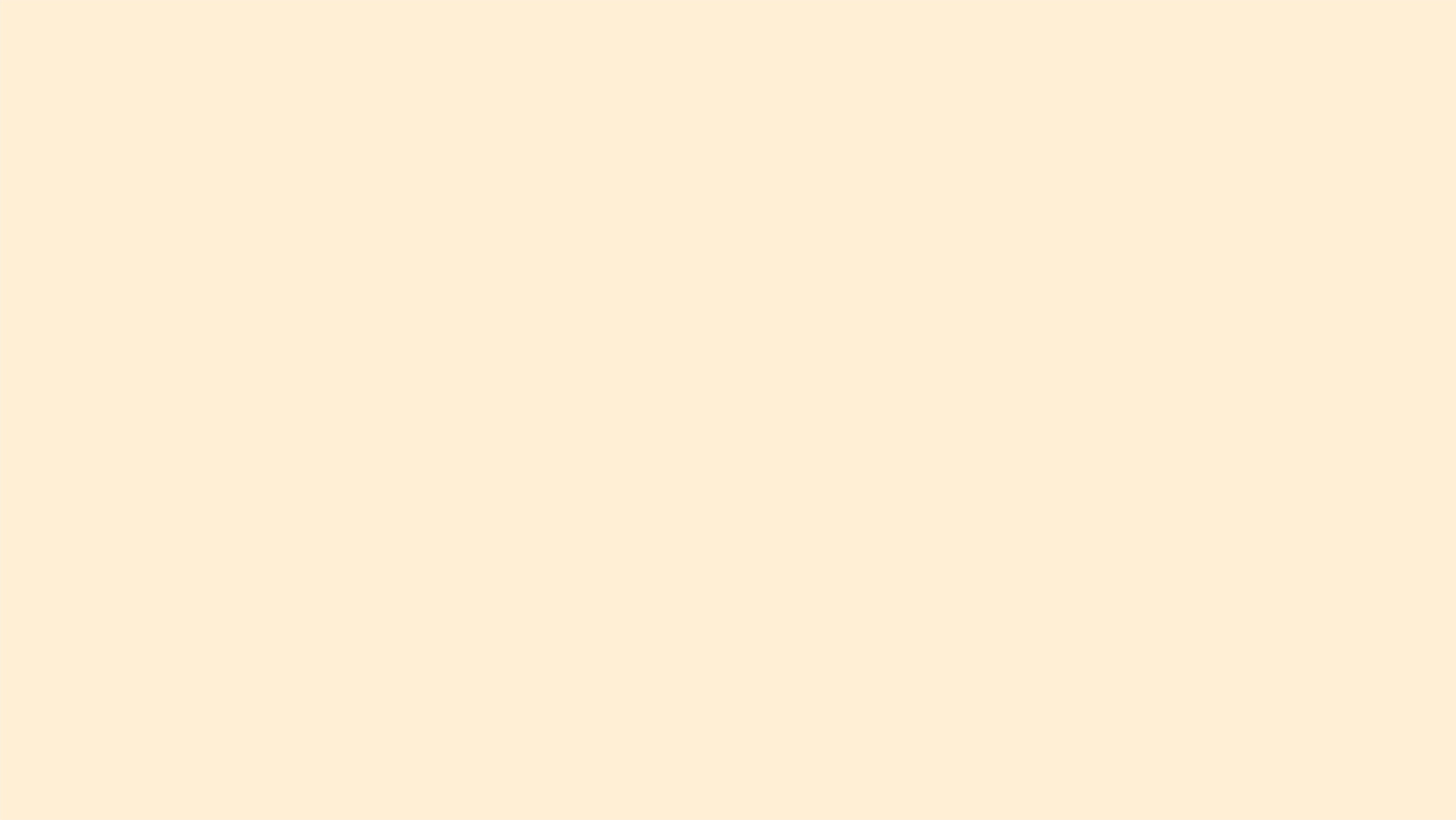 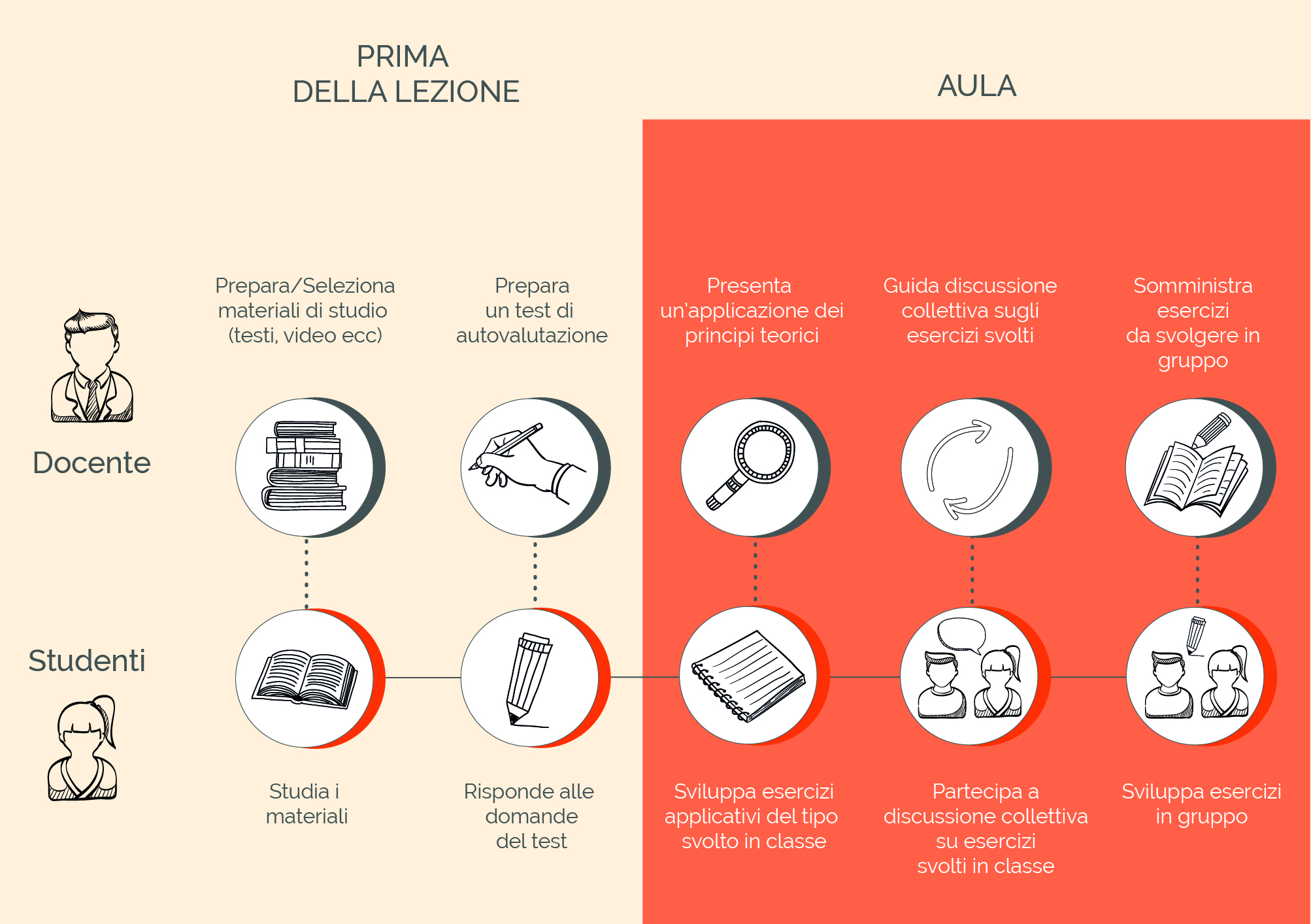 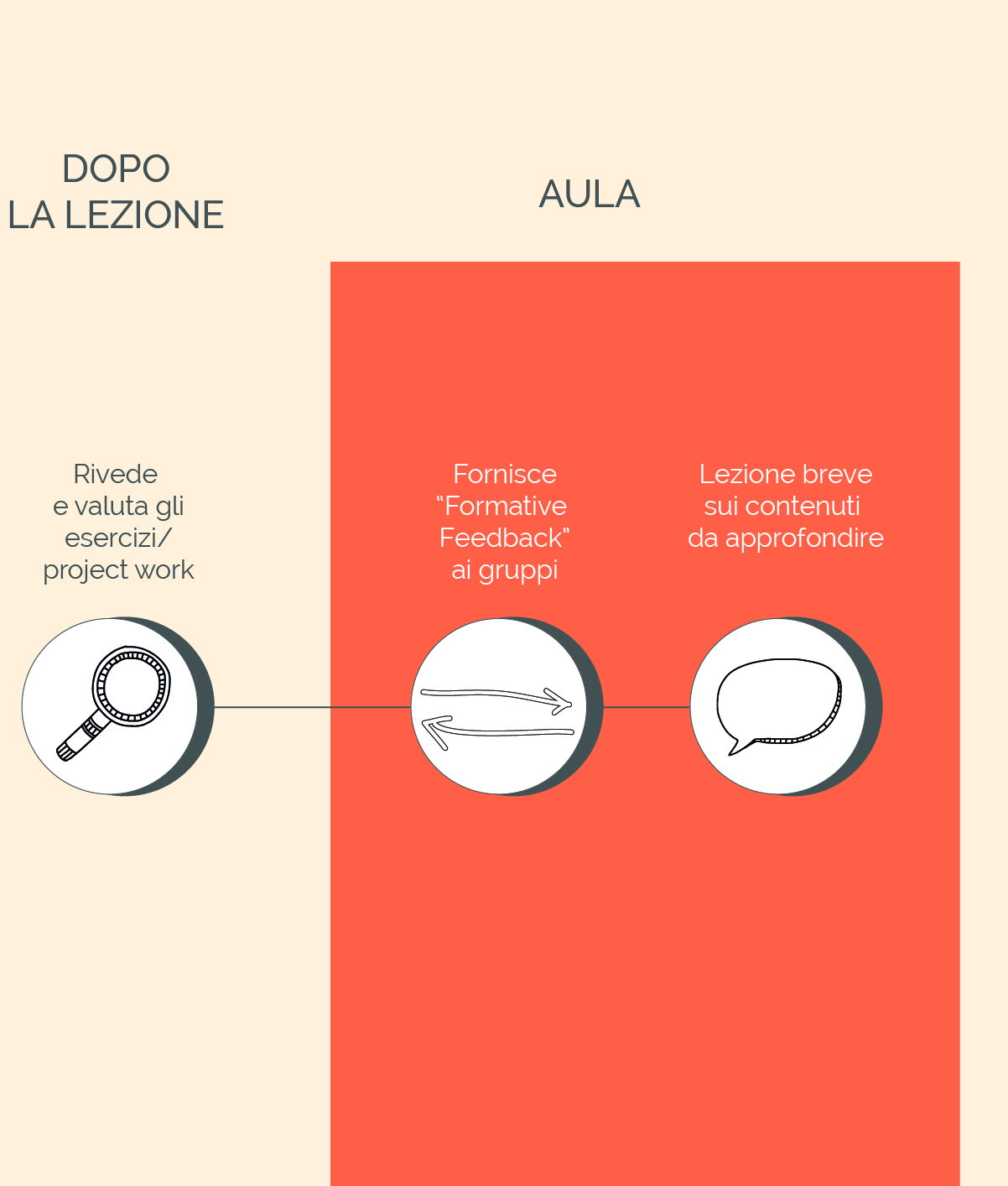 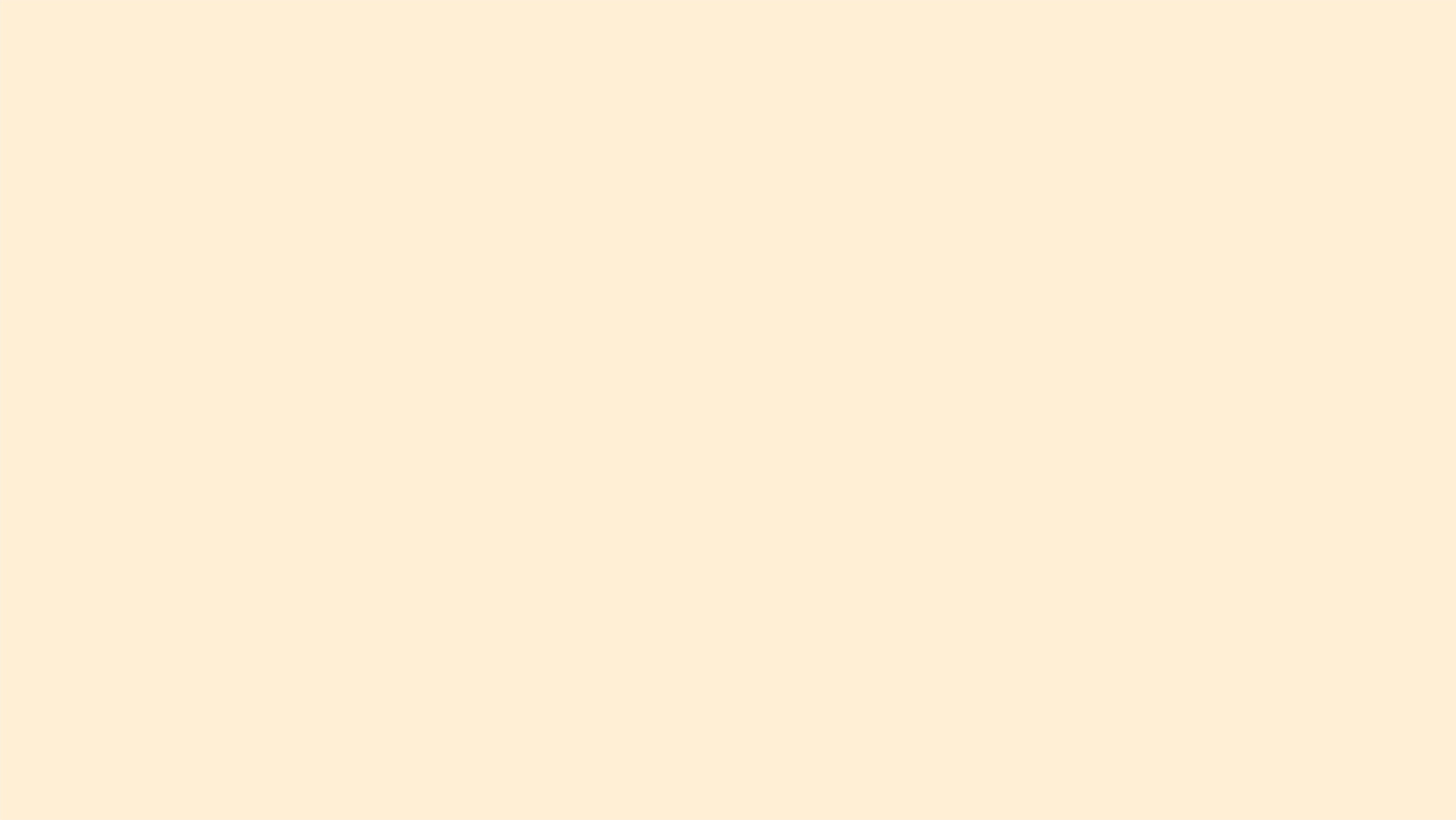 La toolbox della Flipped Classroom
Strumenti per fare test e quiz
1
Socrative
https://www.socrative.com/
Goformative
https://goformative.com/
2
Google moduli
https://www.google.it/intl/it/forms/about/
3
4
Teded Lessons Worth Sharing
https://ed.ted.com/
La toolbox della Flipped Classroom
Repository di contenuti online
Khan Academy Italiano
https://www.youtube.com/user/KhanAcademyItaliano
1
2
Polimi Open Knowledge
www.pok.polimi.it
Le 10 regole d’oro per la Flipped Classroom
Una flipped classroom ha più probabilità di successo se:
La metodologia é stata ben chiarita agli studenti sia nei documenti ufficiali che riprendendo il tema in aula per spiegarne le motivazioni
1
2
Il regolare completamento delle attività previste fuori dall’aula comporta un riconoscimento, anche molto limitato, nella valutazione finale
3
Le attività in aula hanno un’evidente correlazione, sia con i contenuti assegnati per lo studio fuori dall’aula, sia con le modalità di valutazione in itinere e finale
Le 10 regole d’oro per la Flipped Classroom
Una flipped classroom ha più probabilità di successo se:
Le attività di apprendimento in aula sono molto ben pianificate e il ritmo è ben governato dal docente
4
5
Le attività di apprendimento in aula si basano su un coinvolgimento attivo e interattivo dello studente
6
Lo spazio fisico favorisce l’interazione (ma la fantasia aiuta!)
7
Le attività di apprendimento da svolgere fuori dall’aula sono quantificate in modo realistico rispetto all’impegno complessivo dello studente
Le 10 regole d’oro per la Flipped Classroom
Una flipped classroom ha più probabilità di successo se:
Gli studenti hanno facile accesso al materiale da utilizzare fuori dall’aula
8
Le attività di apprendimento in classe tengono conto delle diverse abilità degli studenti, valorizzando ove possibile anche le competenze trasversali
9
La valutazione delle attività si basa su una metrica condivisa e formativa e gli studenti ricevono feedback tempestivi e formativi sulle loro attività
10
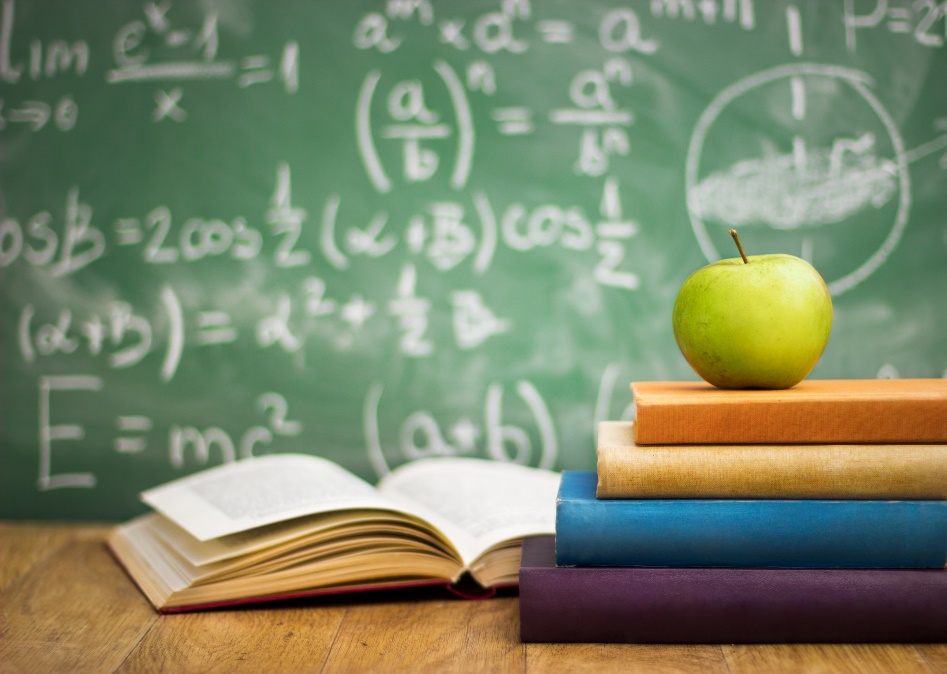 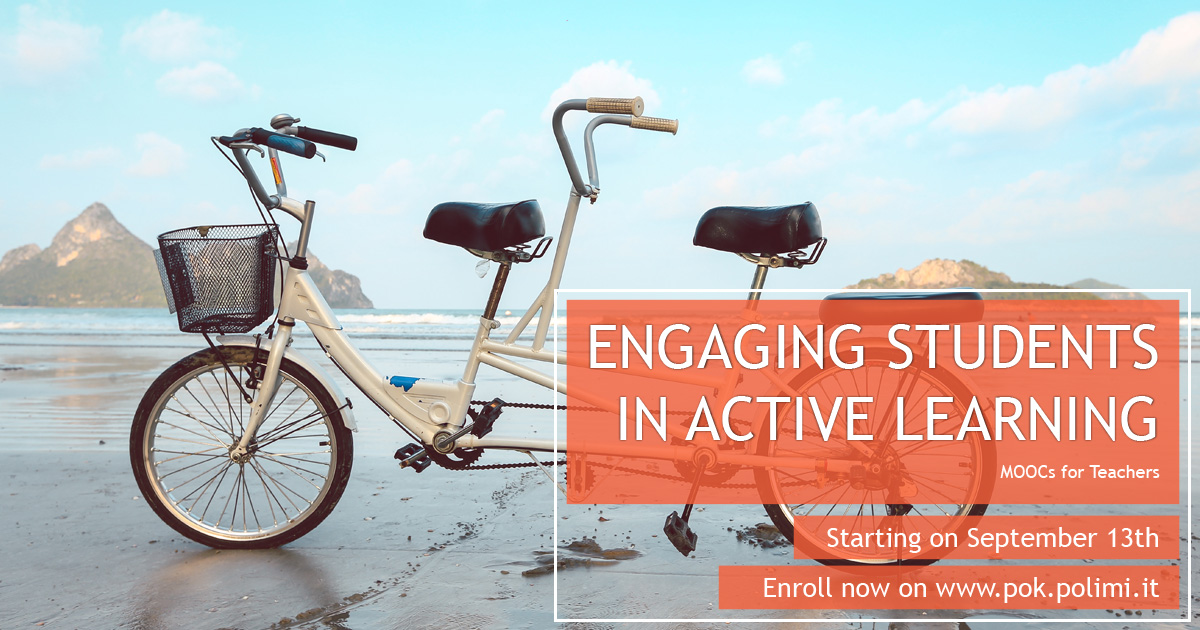 To Flip Or Not To Flip - Discover the flipped classroom methodology
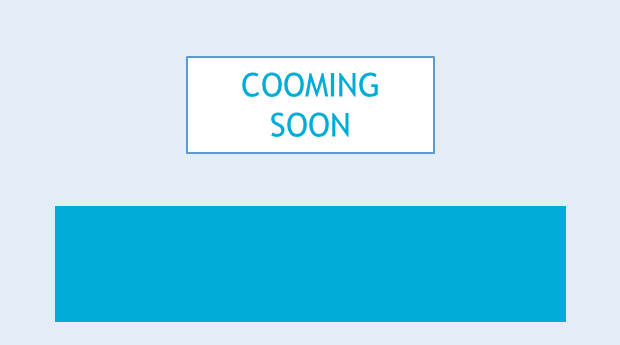 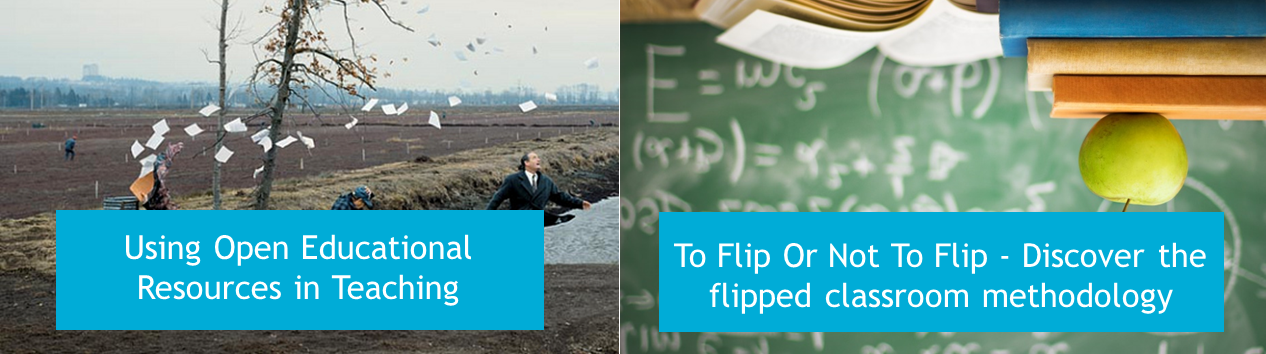 New Assessment Strategies